Японія
Повоєнне реформування країни
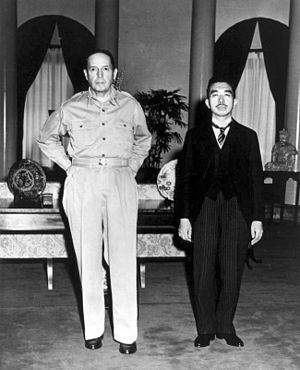 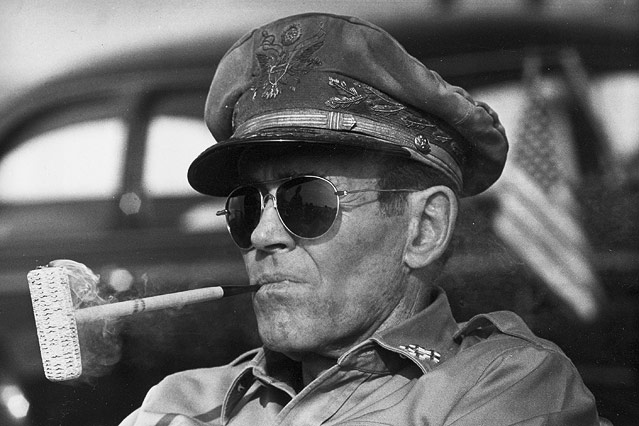 Підписання Акта про безумовну капітуляцію Японії 
2 вересня 1945 р. - окупація американськими військами (очолював Макартур)




ліквідація японського мілітаризму; 
імператор - «символ держави та єдності нації»;
буржуазно-демократичний розвиток.
Конституція 1947
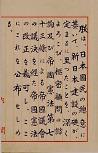 Первая страница оригинального экземпляра
Конституція набула чинності з:  3 травня 1947 p.
Аграрна реформа
 1946-1949 pp. – 
ліквідовано поміщицьке землеволодіння. Держава викупила в багатіїв і продала селянам 80 % усіх сільськогосподарських  угідь => збільшився внутрішній ринок Японії.
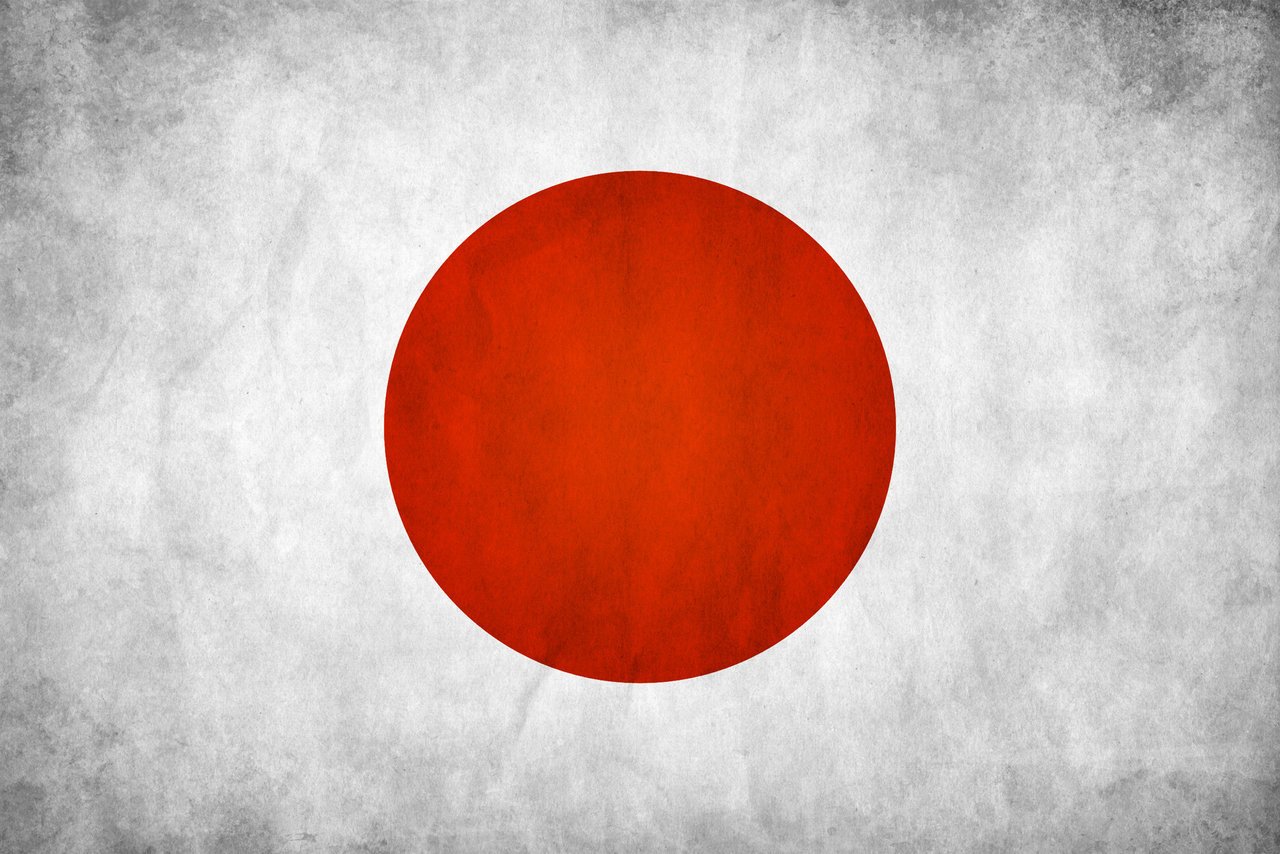 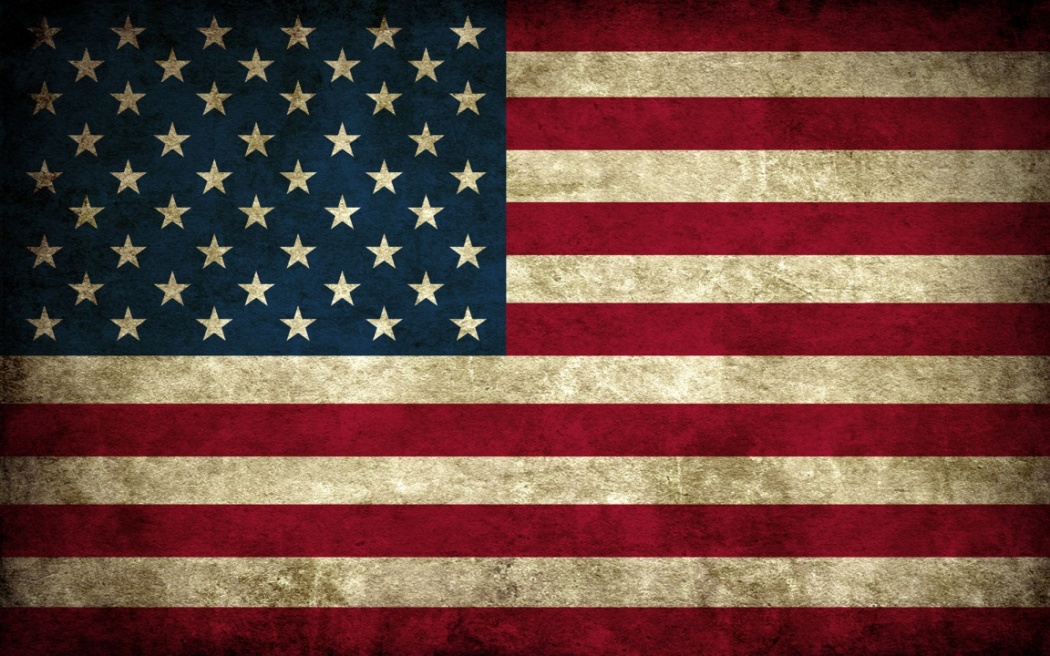 Японське «економічне диво»
1955-1973 pp. 
           темпи зростання японської економіки були     найвищими у світі —11 % на рік.
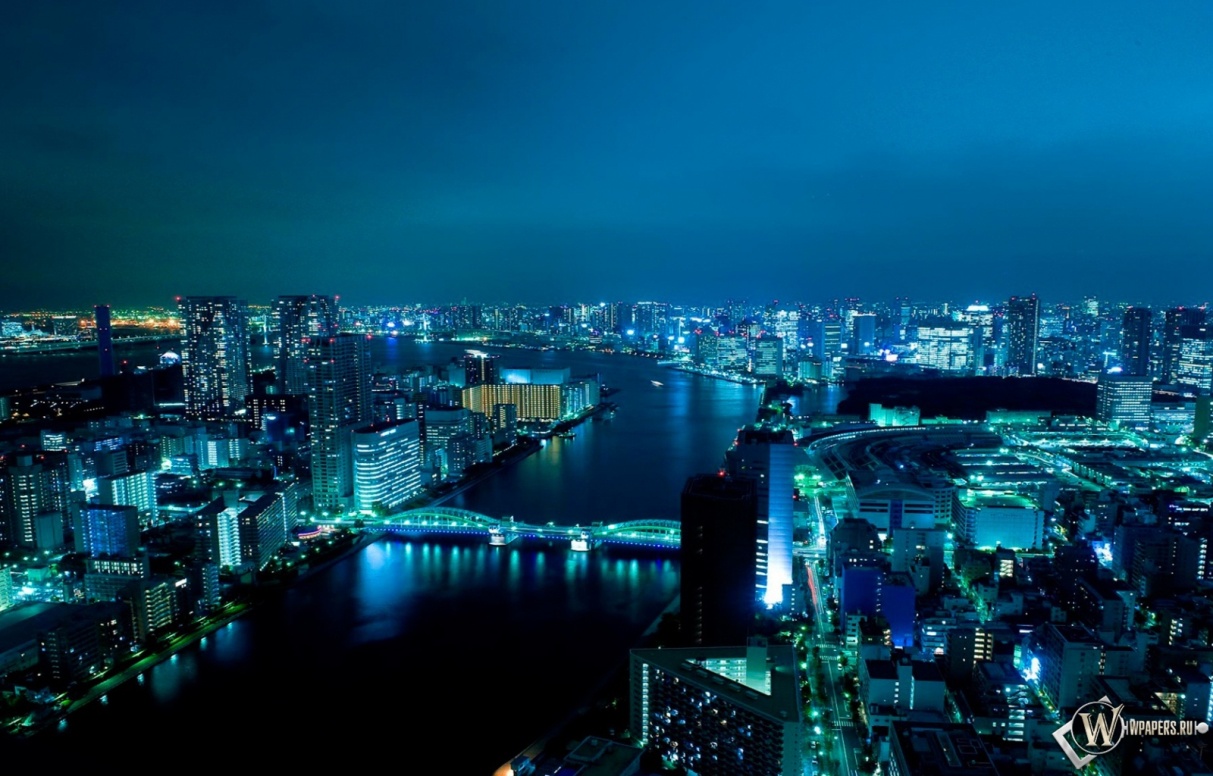 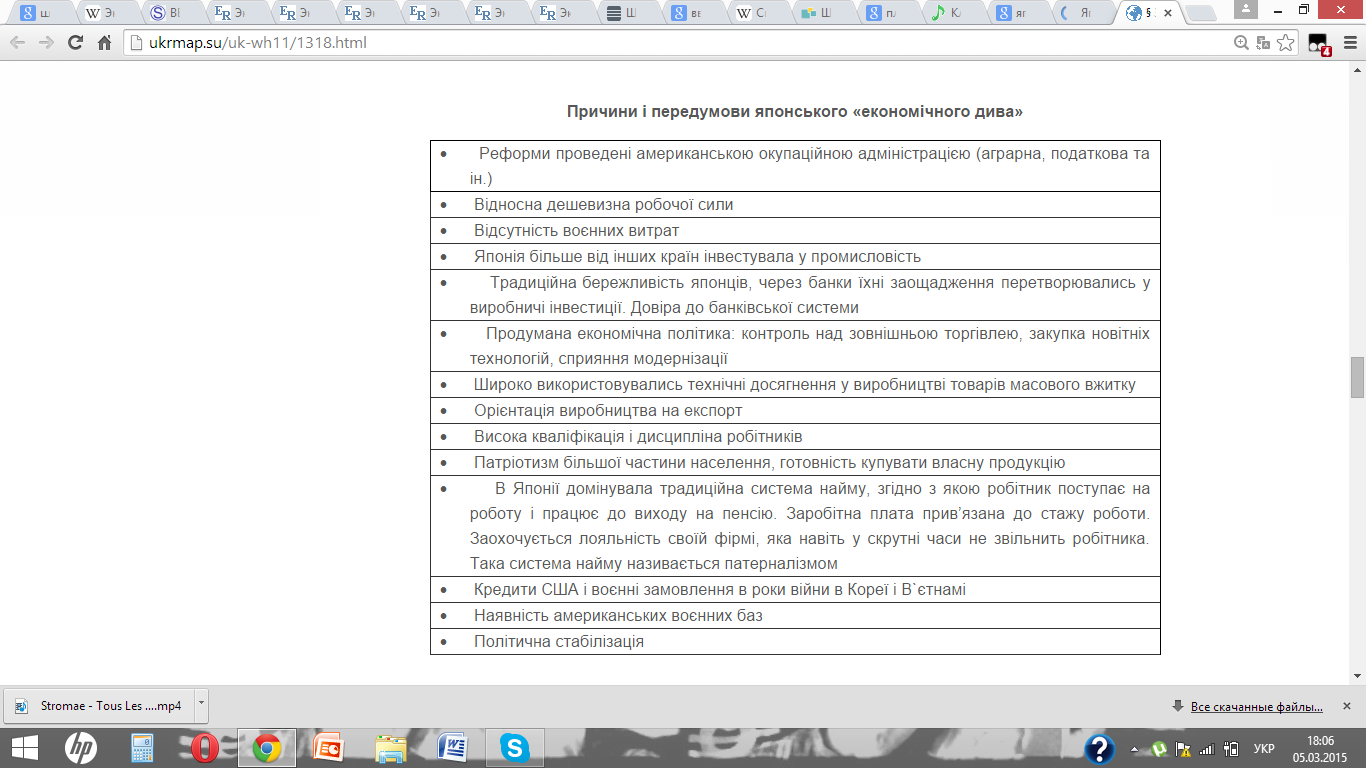 Перетворення, які сприяли розвиткові суспільства і господарства
закупівля ліцензій, патентів, використання нових технологій;
реформа податкової системи, запропонована американцем Доджем ;
земельна реформа 1946-1949рр;
зниження цін на світових ринках на сировину і паливо та деякі інші;
відсутність значних військових витрат;
відносна дешевизна японської робочої сили .
Внутрішня та зовнішня політика Японії наприкінці XX — на початку XXI ст
1970р.– економічні зміни щодо захисту долара («два шокові удари Ніксона») => підвищення курсу єни => конкурентоспроможність японських товарів на зовнішніх ринках знизилася.
сер. 1970-х р.– енергетична криза.
Причина: 
підвищенням ціни на нафту в 5 разів. «Нафтовий шок» став поштовхом до економічної кризи, яка охопила більшість розвинених держав.
Наслідок кризи - розроблення нової стратегії розвитку японської економіки (енерго та матеріалозбережні технології);
У 1990 – зростання ролі інформаційних технологій ;
  слабкі місця: значний державний борг, високі податки (податок з доходу становив 65 % і є найвищим у світі). 
перевага: уміє швидко адаптуватися до умов, що змінюються. Ця обставина неодноразово допомагала країні долати труднощі як в попередні роки, так і після руйнівного землетрусу навесні 2011 p., що призвів до катастрофи на атомній електростанції «Фокусіма»
На зовнішньополітичній арені Японія прагне налагоджувати рівноправні та взаємовигідні відносини з усіма країнами світу. Її головним стратегічним партнером упродовж усіх повоєнних років залишаються США
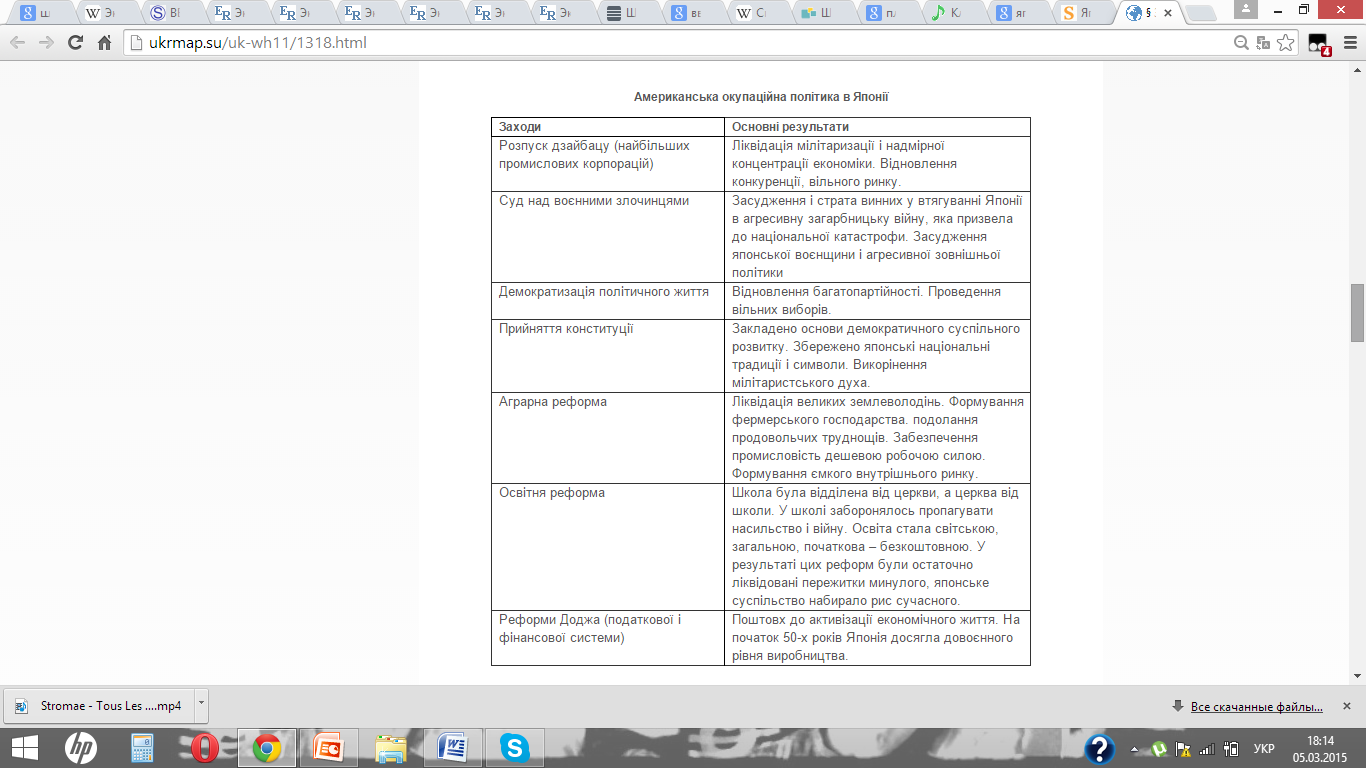 Досягнення
1953 р.  Японія досягла довоєнного економічного рівня;
до 70-х років Японії вдалося утвердитися в ролі могутньої промислової держави;
1952—1963 рр. її ВНП майже потроївся і характеризувався щорічним приростом у 9 %.